65 x 25 Update
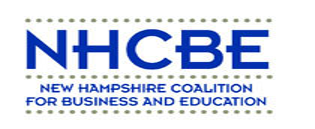 NHCBE Meeting - March 30, 2017
Presented by: sara Colson
                        Business & industry association of New hampshire
What has Sara been up to?
Workforce Accelerator 2025
65x25 Goal Focuser/Facilitator
School to Career Pathways
Over 100 meetings since January 
Commissioners
Groups and organizations working towards 65x25 goal
Businesses involved in workforce development
Educators
   Continuing to work closely with the Charitable Foundation
Grant Opportunities to further our efforts
   Presentations and Reports
Stay Work Play Advisory Board 
Reaching Higher NH event
Next Steps
Meeting of Steering Committee
BIA, Charitable Foundation, Fidelity Investments, and Ed MacKay (DOE) 
 Tracking our progress
Steve Norton to create dashboard and establish metrics for steering committee review
 Facilitating meetings of key stakeholders
Commissioners
Educators 
Business leaders
 Marketing of 65x25
BIA workforce development web page
Highlighting and promoting examples of businesses involved in workforce development
Getting the word out to a broader audience
Getting the Word Out…Upcoming Presentations and Reports
April 17 – New Hampshire Association of Chamber Executives

April 19 – Laconia Advisory Board, in conjunction with the After  
                  School Network

April 21 – New Hampshire Healthcare Human Resources Association

May 8 – Report to the Governor’s Advanced Manufacturing Education 
               Advisory Council